Формирование функциональной грамотности у обучающихся на уроках математики
Учитель математики 
МБОУ ЦО № 58 
«Поколение будущего»
Пузикова Майя Владимировна
Тула 2021
Функциональная грамотность
способность человека вступать в отношения с внешней средой и максимально быстро адаптироваться и функционировать в ней.
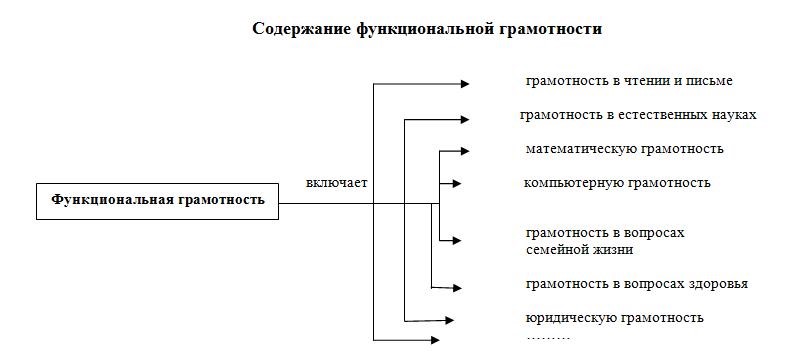 Математическая  грамотность
способность индивидуума проводить математические рассуждения и формулировать, применять, интерпретировать математику для решения проблем  в разнообразных контекстах реального мира.
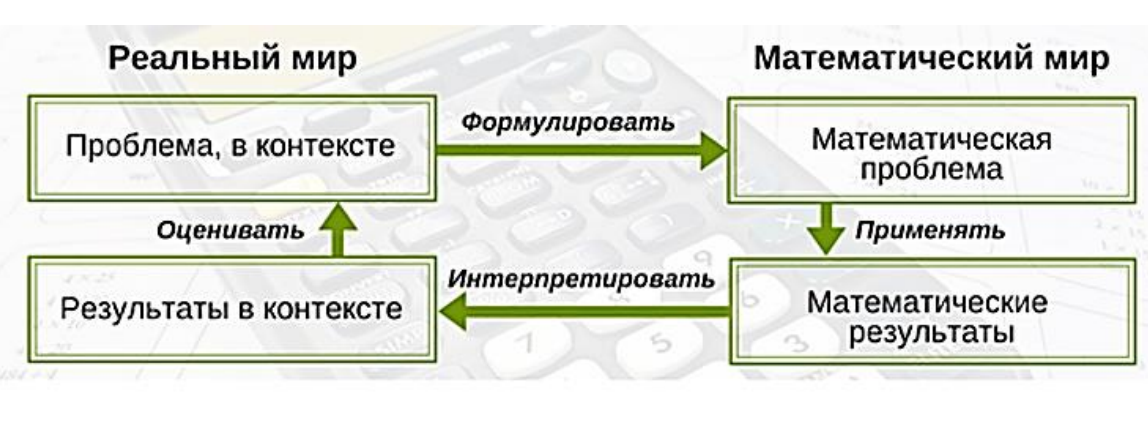 Учащиеся, которые овладели математической грамотностью, способны:
распознавать проблемы, возникающие в окружающей действительности и решаемые средствами математики;
формулировать эти проблемы на языке математики;
решать проблемы, используя математические факты и методы;
анализировать использованные методы решения;
интерпретировать полученные результаты с учетом поставленной проблемы;
формулировать и записывать результаты решения.
«Проблемное поле»
Во-первых, обучающиеся испытывают затруднения, связанные с продуктивным чтением.
Во-вторых, как сформулировать  (переформулировать) задачу, чтобы найти тот математический аппарат, с помощью которого уже можно решить привычную математическую задачу?
Математическая  грамотность
Прикидки и оценки
Чтение текста
Логическая грамотность
Незнакомый контекст
Работа с графическими представлениями информации
Экономика
Геометрия
Прикидки и оценки
Задача 1. Показания счётчика электроэнергии 1 января составляли 32768 киловатт-часов, а 1 февраля — 32864 киловатт-часов. По текущему тарифу стоимость 1 киловатт-часа электроэнергии составляет 3 рубля 50 копеек. Сколько нужно заплатить за электроэнергию за январь?
Задача 2. Установите соответствие между величинами и их возможными значениями. К каждому элементу первого столбца подберите соответствующий элемент из второго столбца.
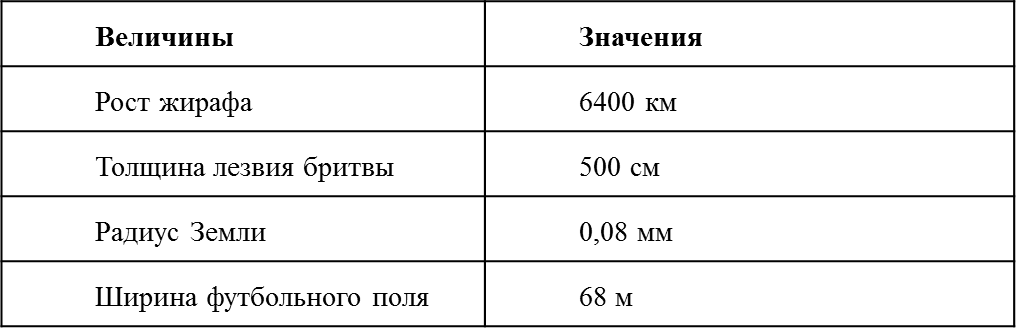 Прикидки и оценки
Задача 3. На рисунке изображены автобус и автомобиль. Длина автомобиля равна 4,2 м. Какова примерная длина автобуса? Ответ дайте в сантиметрах.
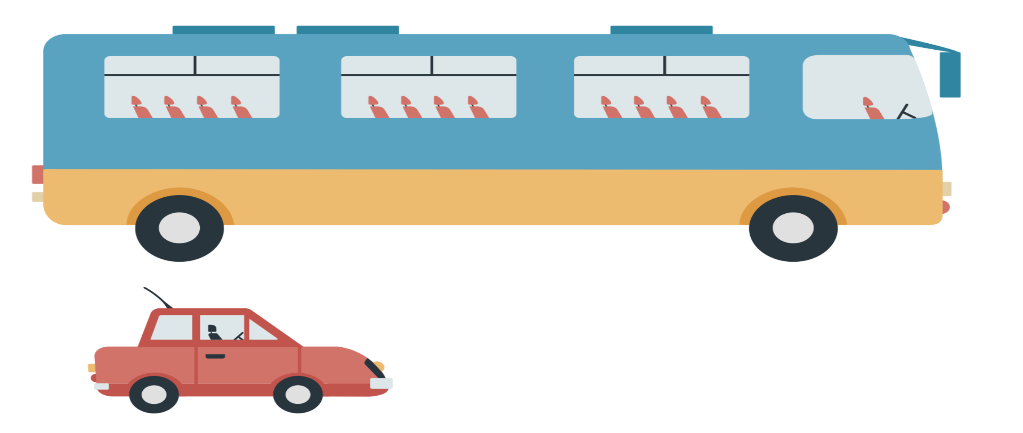 Функциональная грамотность
Прикидки и оценки
Чтение текста
Логическая грамотность
Незнакомый контекст
Работа с графическими представлениями информации
Экономика
Геометрия
Чтение текста
Задача 1. Представьте, что вы капитан круизного лайнера, на котором путешествуют 500 пассажиров. Этот лайнер плывёт со скоростью 20 узлов в час (один узел равен 1,852 км/ч), предполагаемое время путешествия 7 дней. Сколько лет капитану корабля?
Чтение текста
Задача 2. Братья Андрей и Миша Ивановы играют в игру. Андрей загадывает число n, имеющее ровно 7 простых делителей. Миша придумывает гладкое пятимерное многообразие, описываемое формулой степени не более чем n2. Андрей указывает 5 точек на этом многообразии и объявляет длины не более чем 7 отрезков, соединяющих эти точки в пространстве R25. Если выбранные точки вместе с указанными Андреем отрезками образуют жёсткую структуру второго порядка, то побеждает Миша. В противном случае мальчики меняются местами: Андрей придумывает другое гладкое многообразие, проходящее через эти 5 точек, и Миша указывает 5 точек на нём. Игра продолжается, пока либо у кого-то из мальчиков не получилась жёсткая структура, либо не прошло 1003 хода — в этом случае побеждает Миша. В зависимости от n назовите фамилию победителя при правильной игре.
Функциональная грамотность
Прикидки и оценки
Чтение текста
Логическая грамотность
Незнакомый контекст
Работа с графическими представлениями информации
Экономика
Геометрия
Логическая грамотность
Функциональная грамотность
Прикидки и оценки
Чтение текста
Логическая грамотность
Незнакомый контекст
Работа с графическими представлениями информации
Экономика
Геометрия
Незнакомый контекст
Задача 1. По закону Ома для полной цепи сила тока, измеряемая в амперах, равна,  I=ε/R+r, где ε — ЭДС источника (в вольтах), r=1 Ом — его внутреннее сопротивление, R — сопротивление цепи (в омах). При каком наименьшем сопротивлении цепи сила тока будет составлять не более 4% от силы тока короткого замыкания Iкз=ε/r? (Ответ выразите в омах.)


Задача 2. Локатор батискафа, равномерно погружающегося вертикально вниз, испускает ультразвуковые импульсы частотой 185 МГц. Скорость погружения батискафа v (в м/с) вычисляется по формуле v=c⋅(f−f0)/f+f0, где c=1500 м/c — скорость звука в воде, f0 — частота испускаемых импульсов (в МГц), f — частота отражённого от дна сигнала (в МГц), регистрируемая приёмником. Определите частоту отражённого сигнала, если скорость погружения батискафа равна 20 м/с. Ответ дайте в МГц.
Незнакомый контекст
Задача 3. Автомобильное колесо, как правило, представляет из себя металлический диск с установленной на него резиновой шиной. Диаметр диска совпадает с диаметром внутреннего отверстия в шине.
Для маркировки автомобильных шин применяется единая система обозначений. Например, 195/65R15 (рис. A). Первое число (число 195 в приведённом примере) обозначает ширину шины в миллиметрах (параметр B на рисунке Б). Второе число (число 65 в приведённом примере) — процентное отношение высоты боковины (параметр H на рисунке 2) к ширине шины, то есть 100⋅HB.
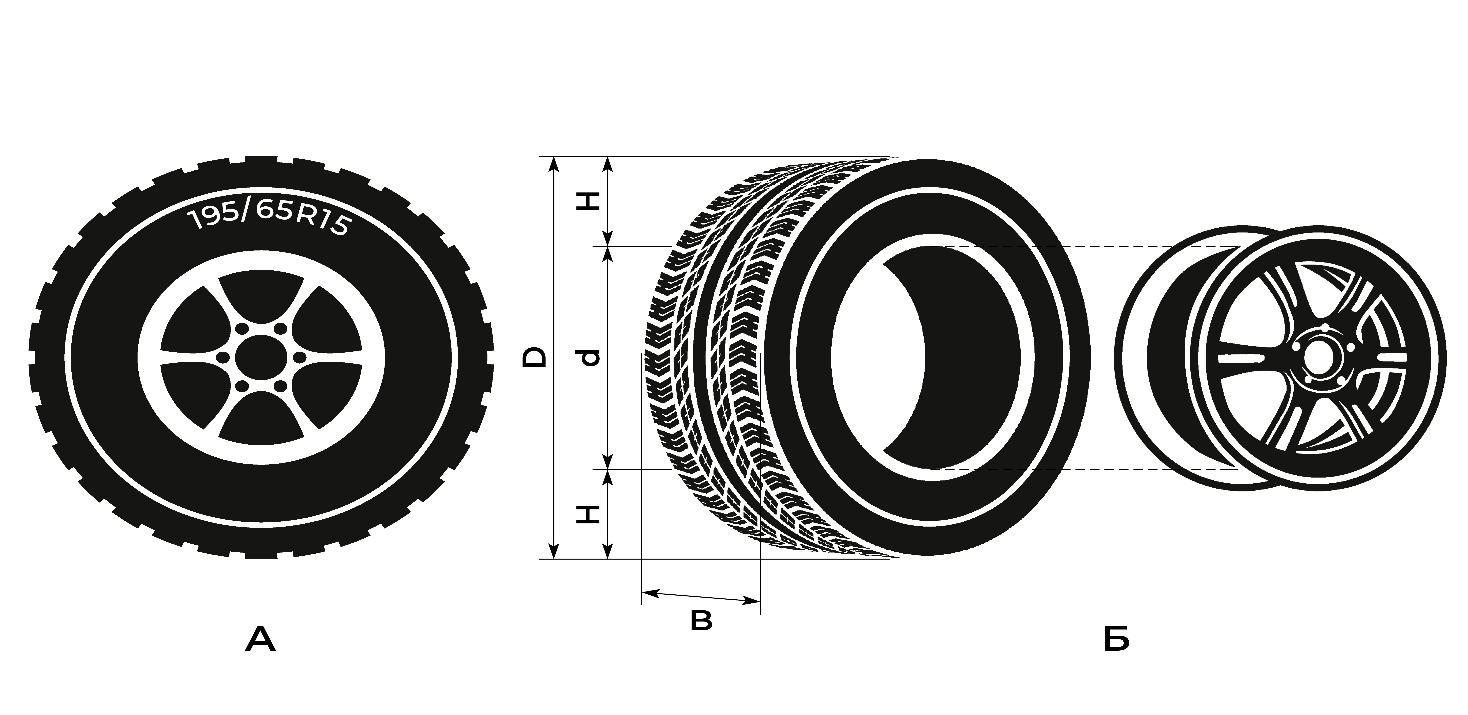 Функциональная грамотность
Прикидки и оценки
Чтение текста
Логическая грамотность
Незнакомый контекст
Работа с графическими представлениями информации
Экономика
Геометрия
Работа с графическими представлениями информации
Задача 3. На графике изображена зависимость температуры от времени в процессе разогрева двигателя легкового автомобиля. На горизонтальной оси отмечено время в минутах, прошедшее с момента запуска двигателя; на вертикальной оси — температура двигателя в градусах Цельсия.
Пользуясь графиком, поставьте в соответствие каждому интервалу времени характеристику процесса разогрева двигателя на этом интервале
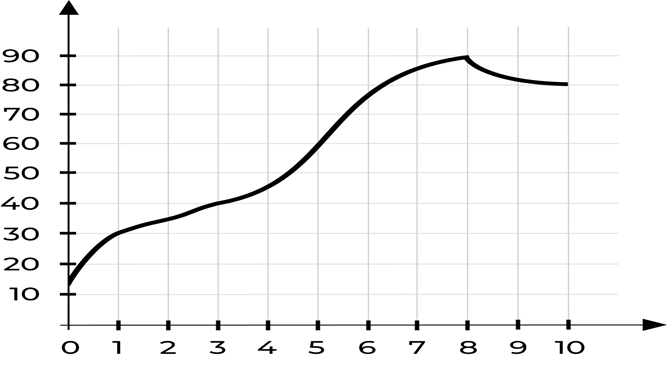 Работа с графическими представлениями информации
Задача 5. Марк (из Сиднея в Австралии) и Ганс (из Берлина в Германии) часто общаются друг с другом в Интернете. Им нужно быть в сети в одно и то же время, чтобы они смогли поболтать.
Чтобы определить удобное для общения время, Ганс просмотрел таблицы, в которых дано время в различных частях мира, и нашёл следующую информацию:
Ганс может общаться с 7:00 до 9:00 и с 16:30 до 23:00 по местному времени, а Марк может общаться с 7:00 до 9:00 и с 16:30 до 18:00 по местному времени. Какое время было бы удобно для мальчиков, чтобы они могли поболтать?
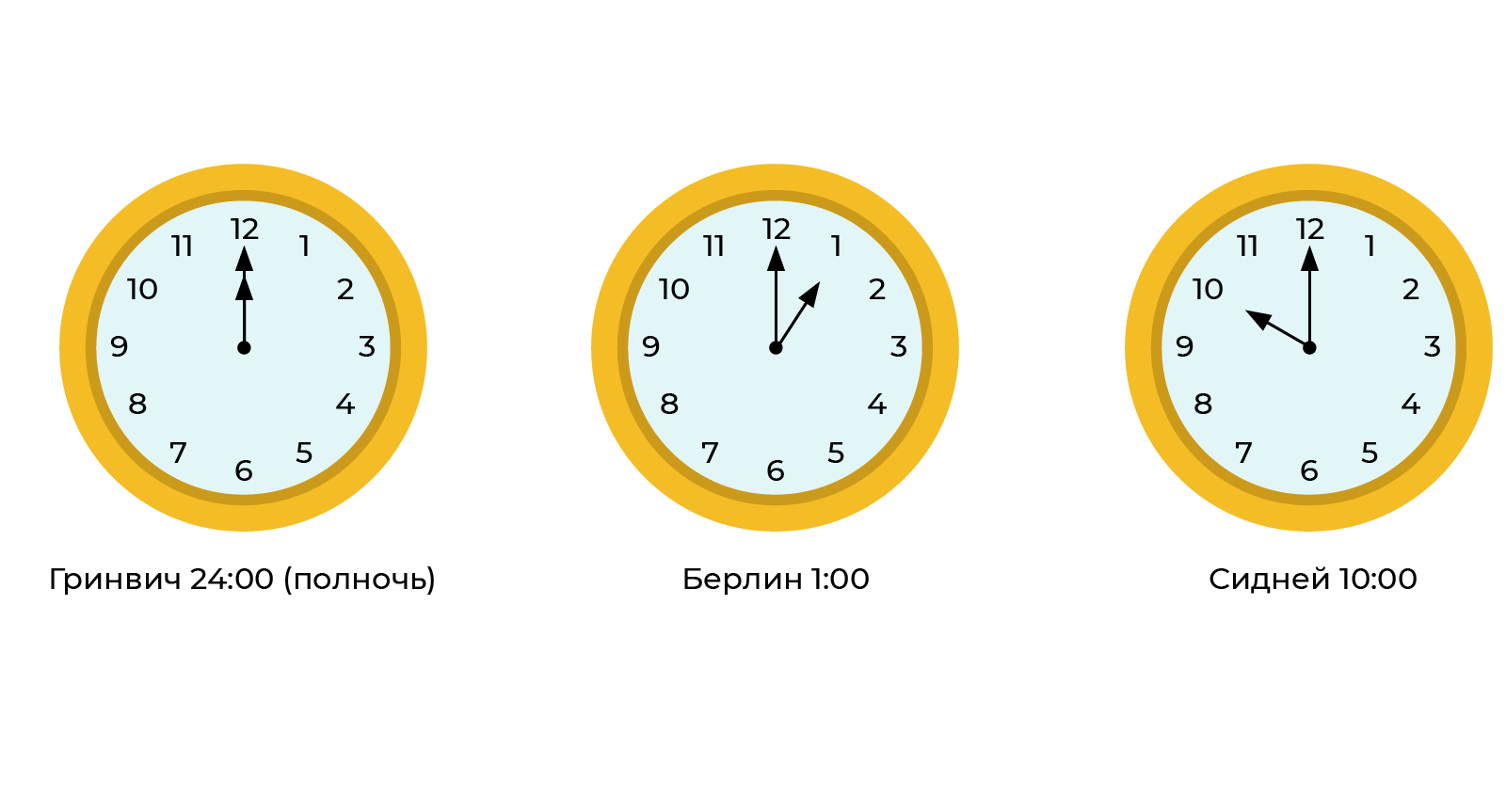 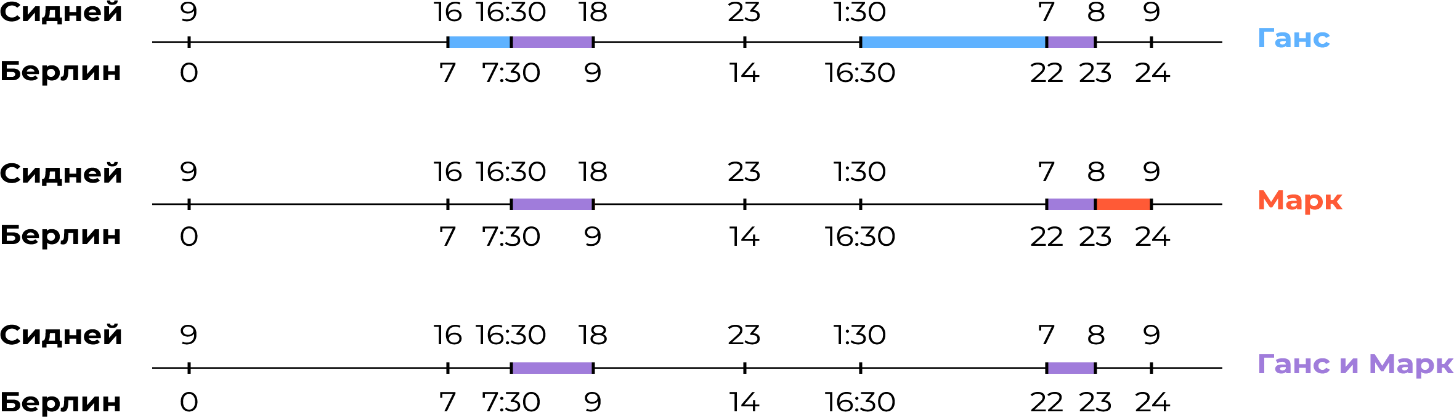 Функциональная грамотность
Прикидки и оценки
Чтение текста
Логическая грамотность
Незнакомый контекст
Работа с графическими представлениями информации
Экономика
Геометрия
Экономика
Задача 1. Полотенце стоило 80 рублей. Ближе к дачному сезону оно подорожало на 25%. Сколько оно стало стоить?
Задача 2. Полотенце стоило 100 рублей, но в конце сезона оно подешевело на 20%. Сколько стало стоить полотенце со скидкой?
Задача 3. Розничная цена на полотенце составляет 100 рублей, при этом известно, что розничная цена образуется при наценке на оптовую цену 25%. Какова оптовая цена этого полотенца?
Задача 4. Оптовая цена на полотенце составляет 80% от розничной. Какова розничная цена, если оптовая цена 80 рублей?
Задача 5. В городе два магазина. В первом висит объявление о снижении цен на 80%, во втором — о снижении цен в 5 раз. В какой магазин пойти покупателю, если цены в обоих магазинах до снижения были одинаковыми?
Экономика
Задача 6. В таблице представлены данные о стоимости некоторой модели смартфона в различных магазинах. Найдите наименьшую стоимость смартфона среди представленных предложений. Ответ дайте в рублях.


Задача 7. Интернет-провайдер (компания, оказывающая услуги по подключению к сети Интернет) предлагает три тарифных плана.
Функциональная грамотность
Прикидки и оценки
Чтение текста
Логическая грамотность
Незнакомый контекст
Работа с графическими представлениями информации
Экономика
Геометрия
Геометрия
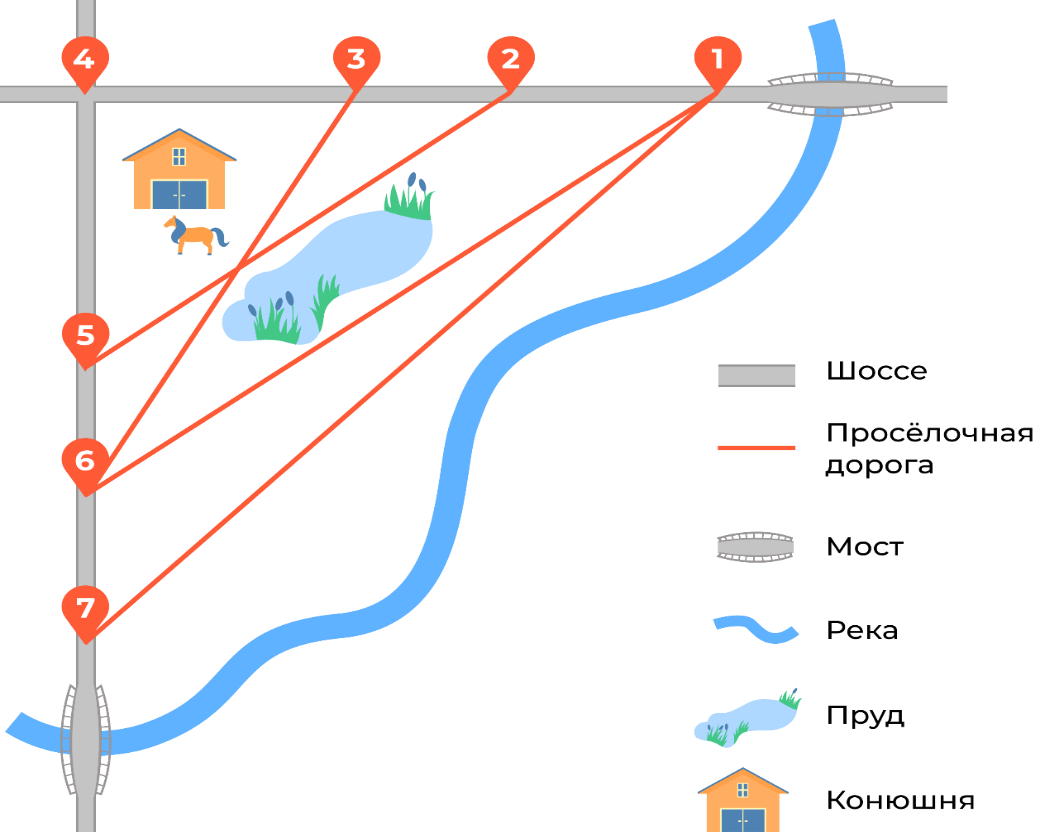 Функциональная грамотность
Прикидки и оценки
Чтение текста
Логическая грамотность
Незнакомый контекст
Работа с графическими представлениями информации
Экономика
Геометрия
Функциональная грамотность.Список литературы
1. оf.fipi.ru  Федеральный институт педагогических измерений. Банк открытых заданий.
2. hpps://oge.sdamgia.ru/Образовательный портал
3. СДАМ ГИА: РЕШУ ВПР, ОГЭ, ЕГЭ и ЦТ.Образовательный портал для подготовки к экзаменам
4. ОГЭ-2020. Математика. 9 класс. Основной государственный экзамен./И.Р. Высоцкий, Л.О. Рослова, Л.В. Семенов,П.И. Захаров; под ред.И.В.Ященко.- М.: Издательство «Экзамен»,МЦНМО,2020.)
5. С.С. Минаева. Дроби и проценты.5-7 классы. ФГОС/.-М.: Издательство «Экзамен», 2016.- 125 с.
6. Калинкина Е.Н. Сборник заданий по развитию функциональной математической грамотности обучающихся 5-9 классов.-Новокуйбышевск, 2019.
7. Козлова С.А. Контрольно-измерительные материалы. Тесты и самостоятельные работы к учебнику «Математика», 5 кл./С.А.Козлова, А.Г. Рубин, В.Н. Гераськин.-М.: Баласс, 2014.-112с.
8. Развитие функциональной грамотности обучающихся  основной школы: методическое пособие для педагогов /Под общей редакцией Л.Ю. Панариной, И.В. Сорокиной, О.А. Смагиной, Е.А. Зайцевой. – Самара: СИПКРО, 2019. - с.
9. Сергеева Т.Ф. Математика на каждый день.6-8 классы: пособие для общеобразовательных организ./ Т.Ф. Сергеева.- М.: Просвещение, 2020.-112 с.